Новогодняя викторина
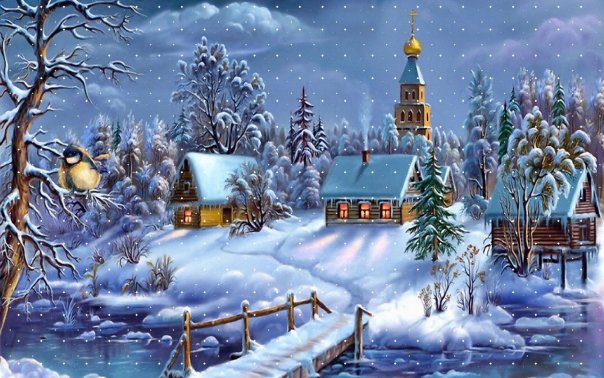 Зима
Кто поляны белит белым
И на стенах пишет мелом,
Шьёт пуховые перины,
Разукрасил все витрины?
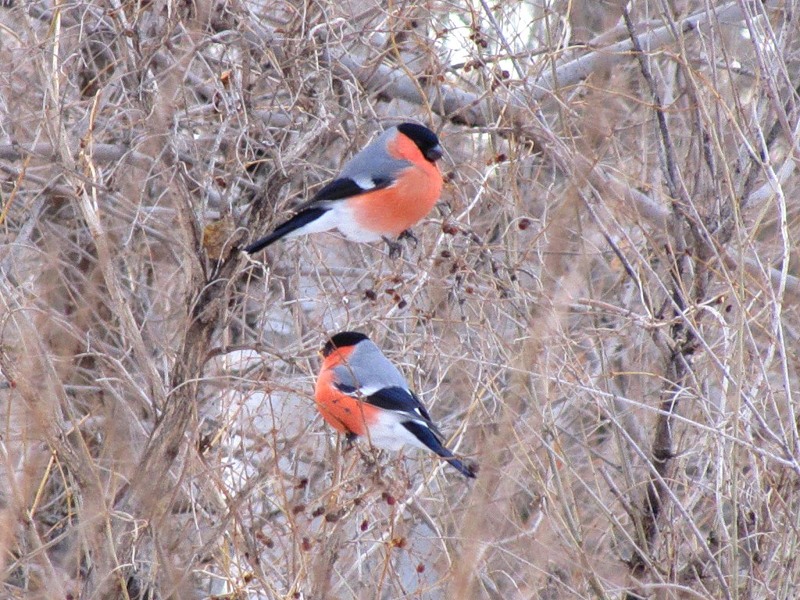 Снегири
Зимой на ветках яблоки!
Скорей их собери!
И вдруг вспорхнули яблоки!
Ведь это …
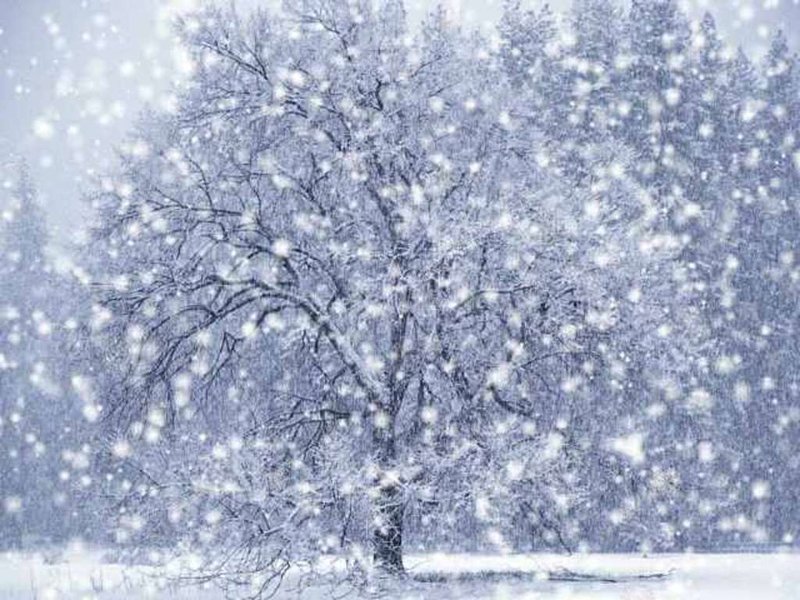 Снег
Он чёрной тучей был сначала,
Он белым пухом лёг на лес,
Покрыл всю землю одеялом,
А по весне совсем исчез.
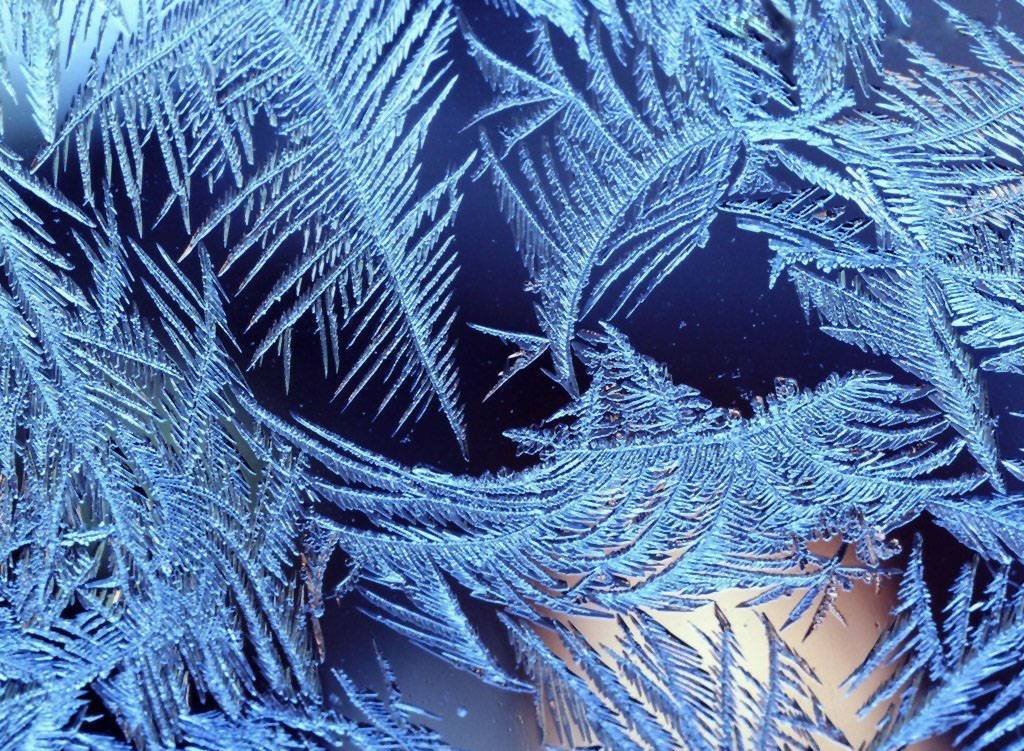 Мороз
Без рук, без глаз,
А рисовать умеет.
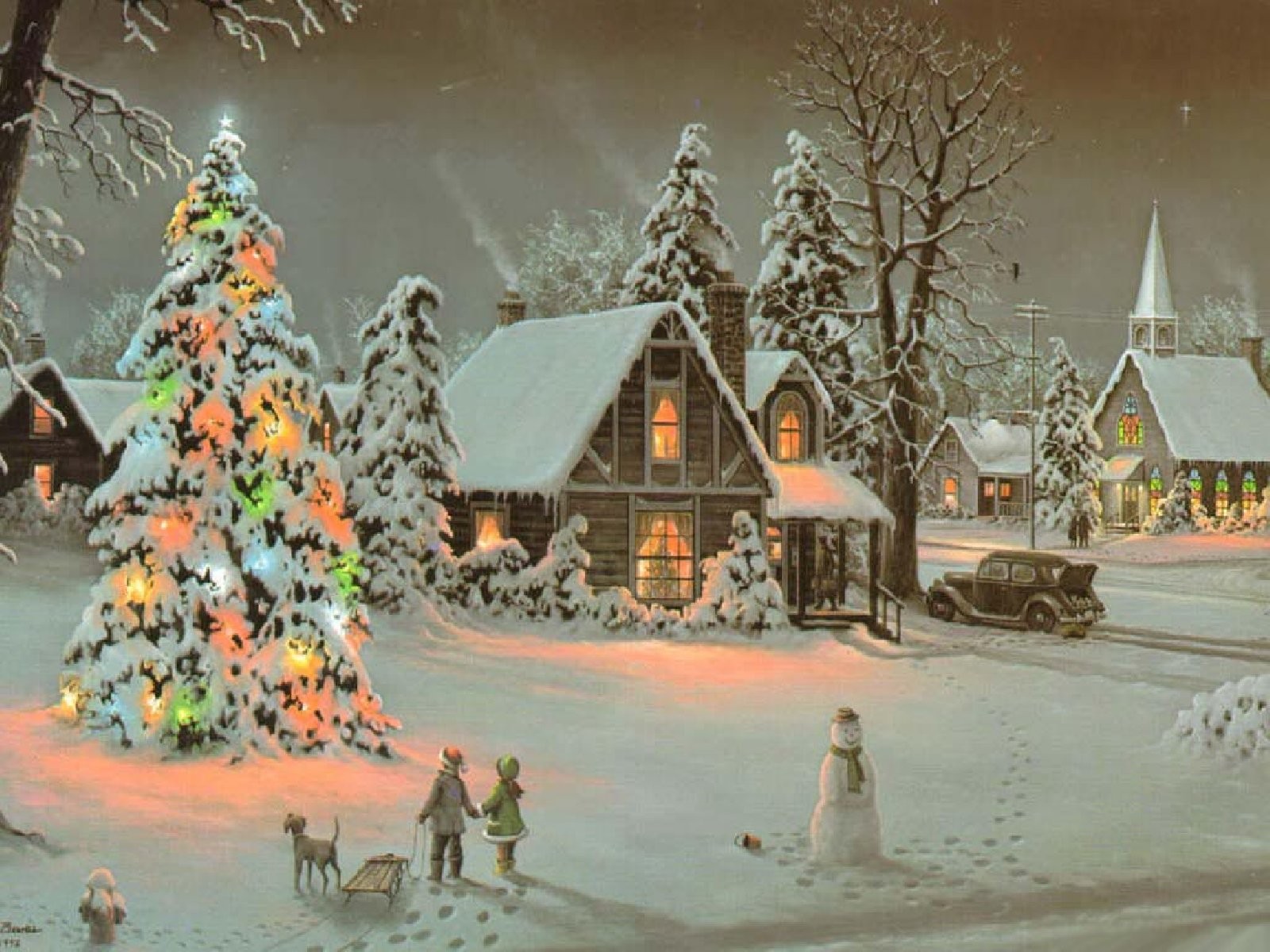 Декабрь
Назовите-ка, ребятки,
Месяц в этой вот загадке:
Дни его – всех дней короче,
Всех длиннее ночи.
На поля и на луга
До весны легли снега.
Только месяц наш пройдёт,
Мы встречаем Новый год.
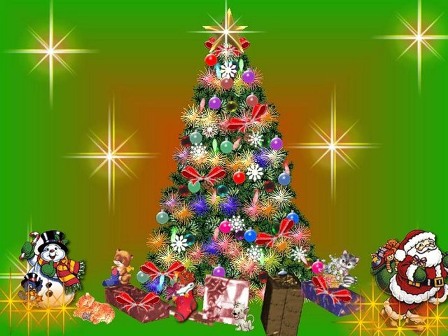 Ель
Что же это за девица:
Не швея, не мастерица,
Ничего сама не шьёт,
А в иголках круглый год.
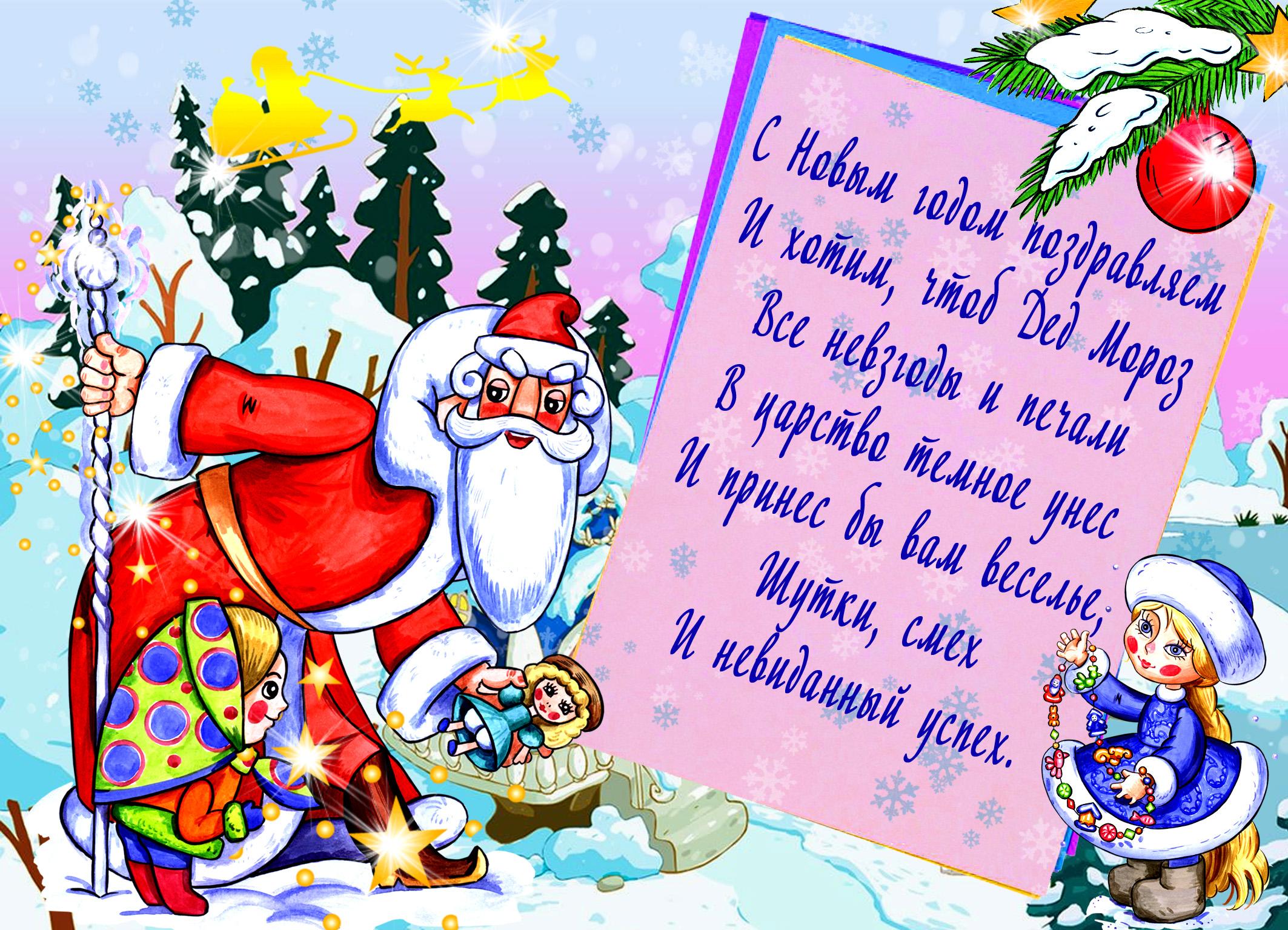 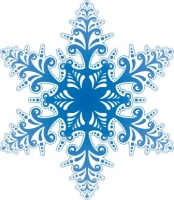 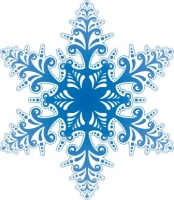 Мороз не велик,
да стоять …

Зима лето пугает,
да всё равно …

Снег холодный,
а от стужи …
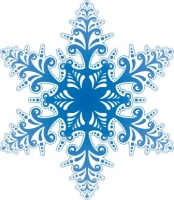 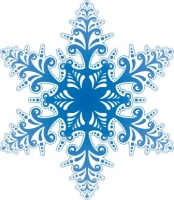 не велит
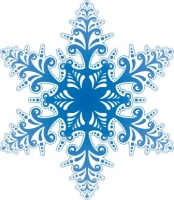 тает
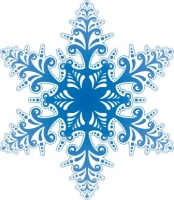 укрывает
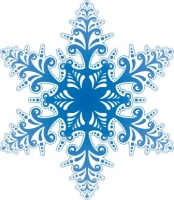 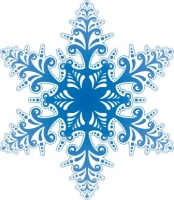 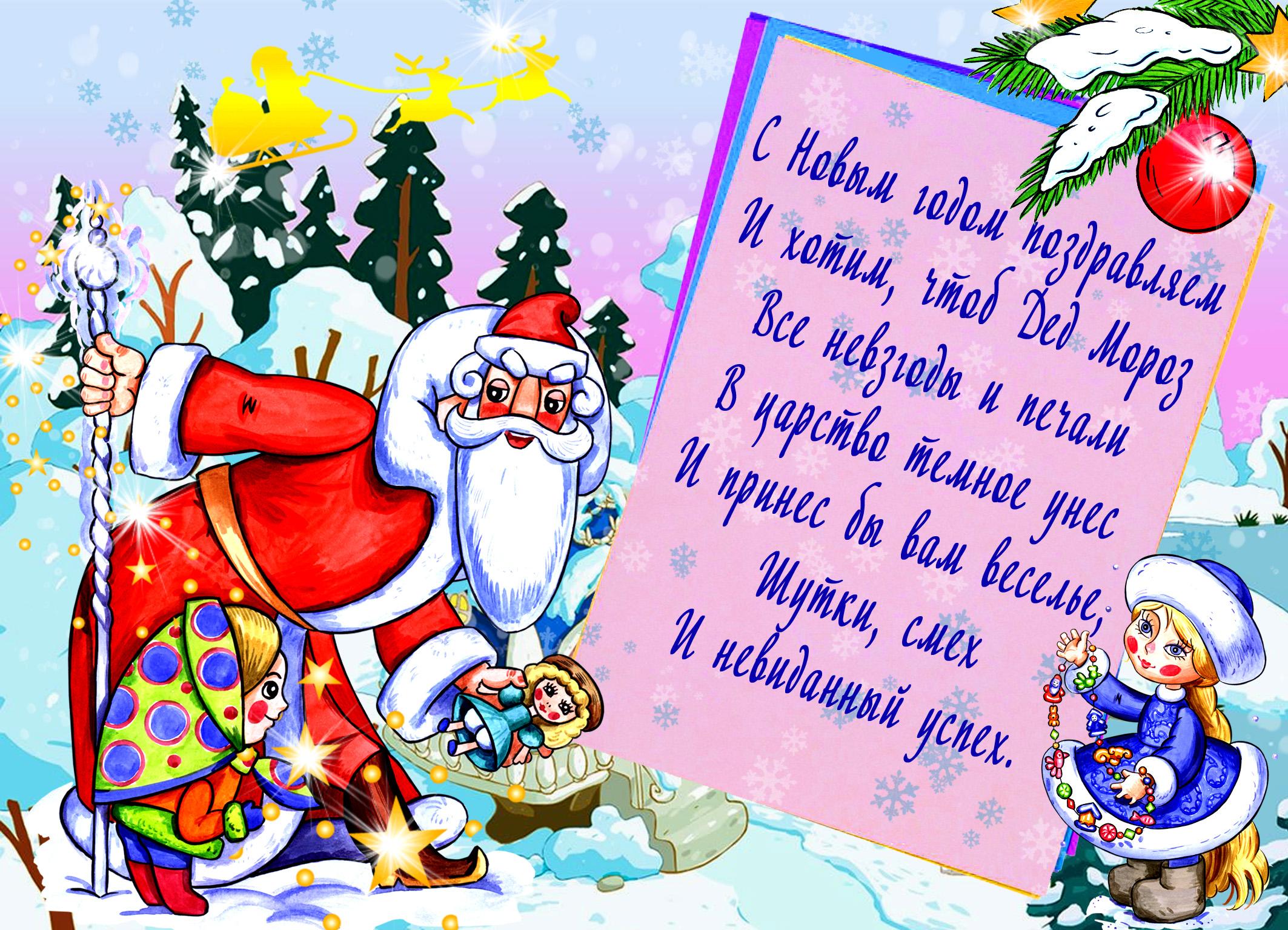 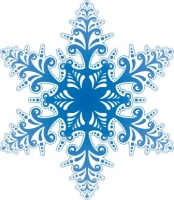 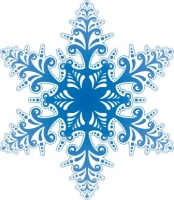 Назови героя
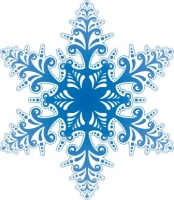 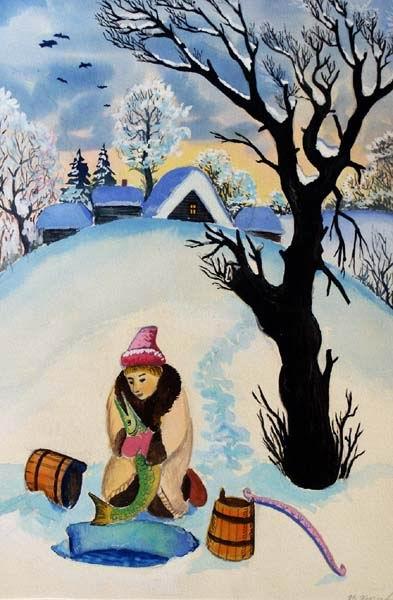 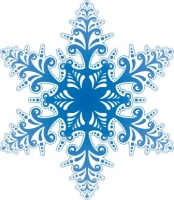 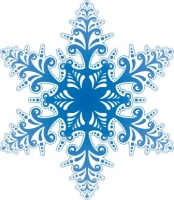 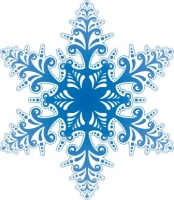 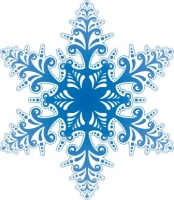 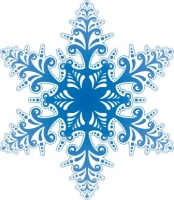 Емеля
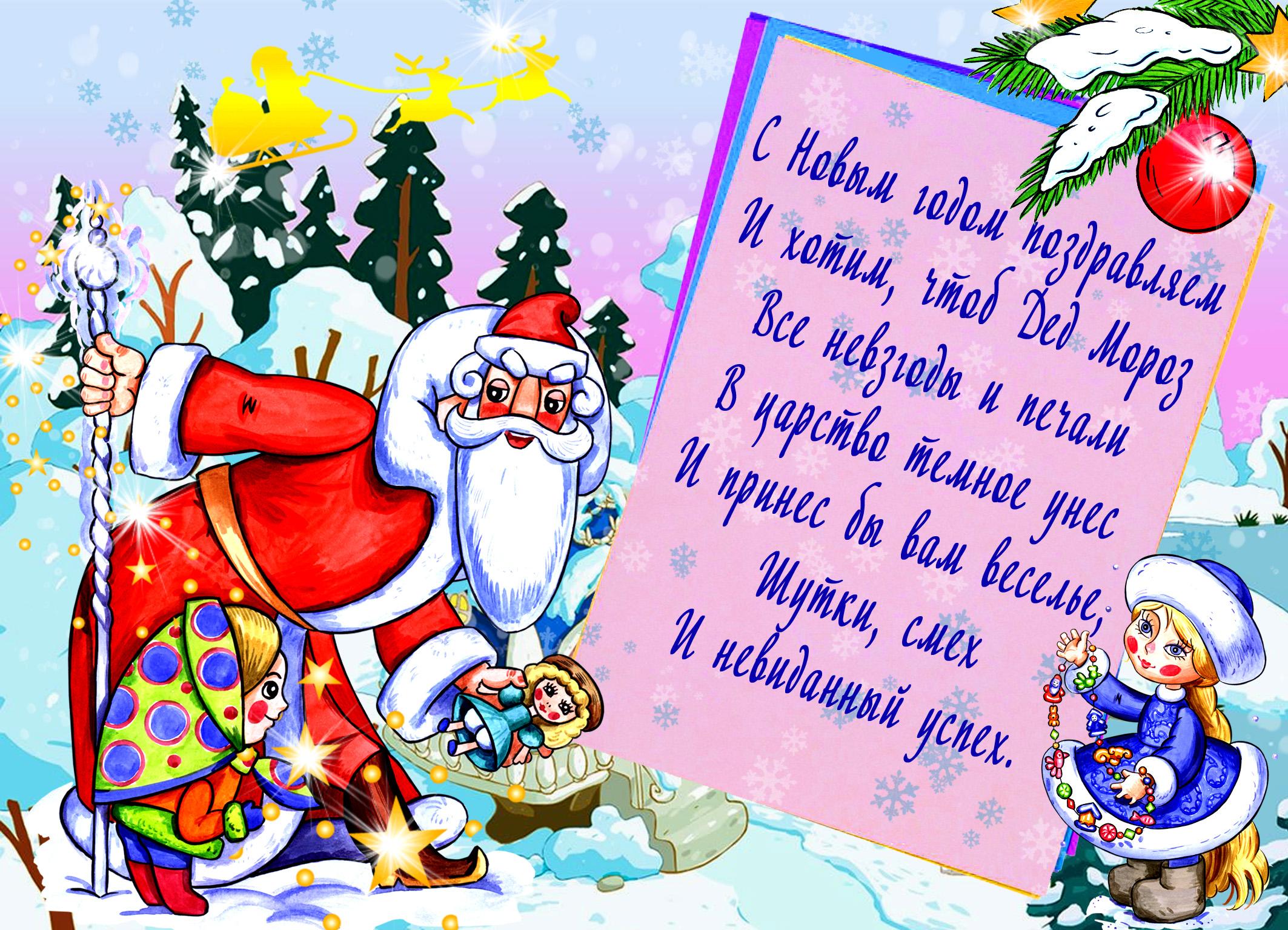 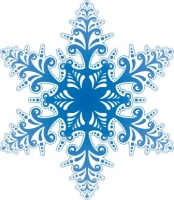 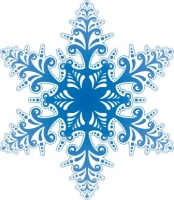 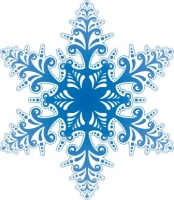 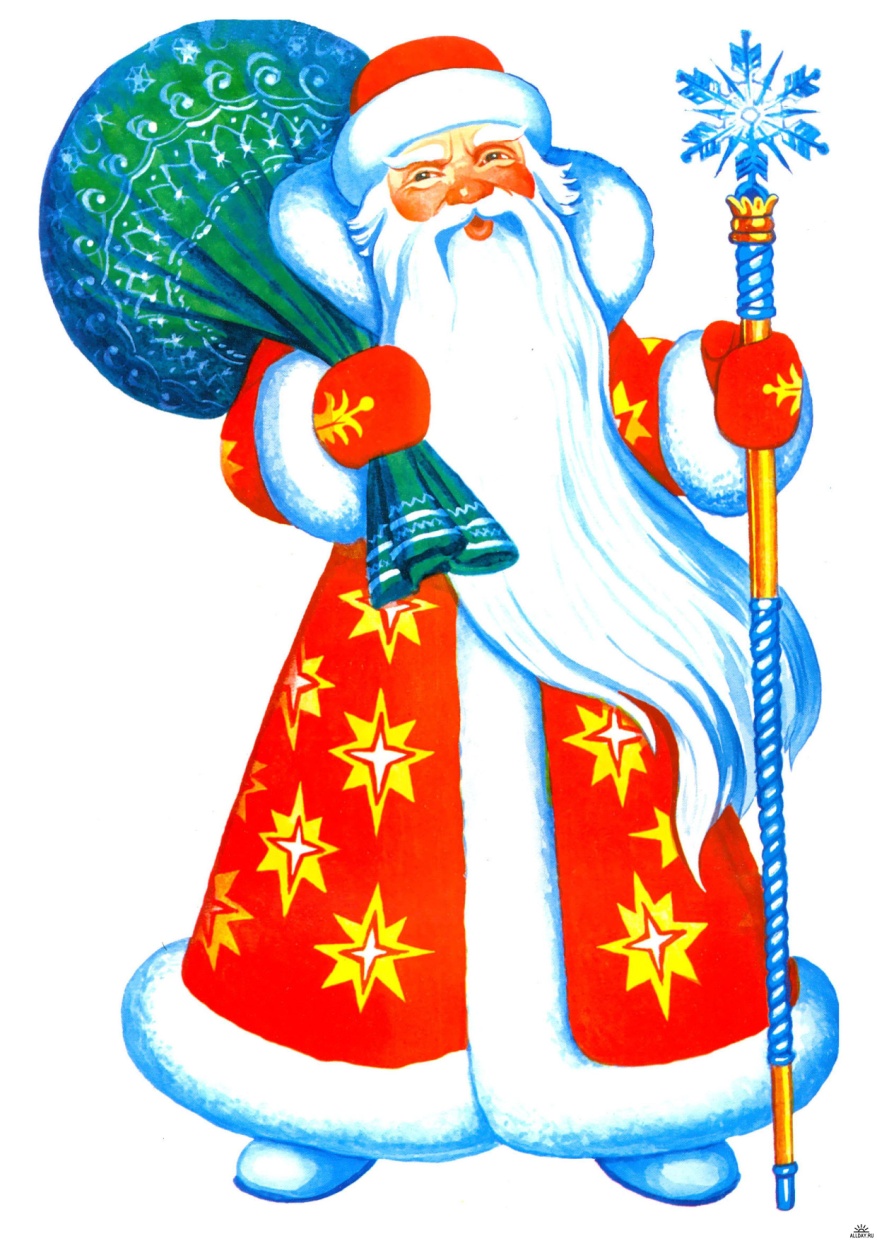 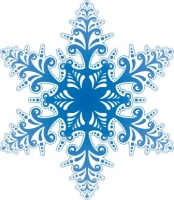 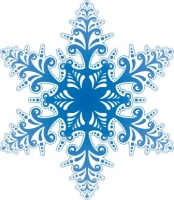 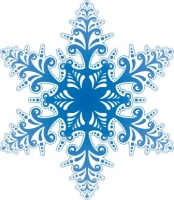 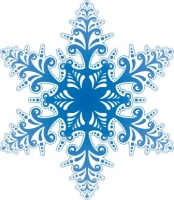 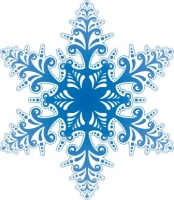 Дед Мороз
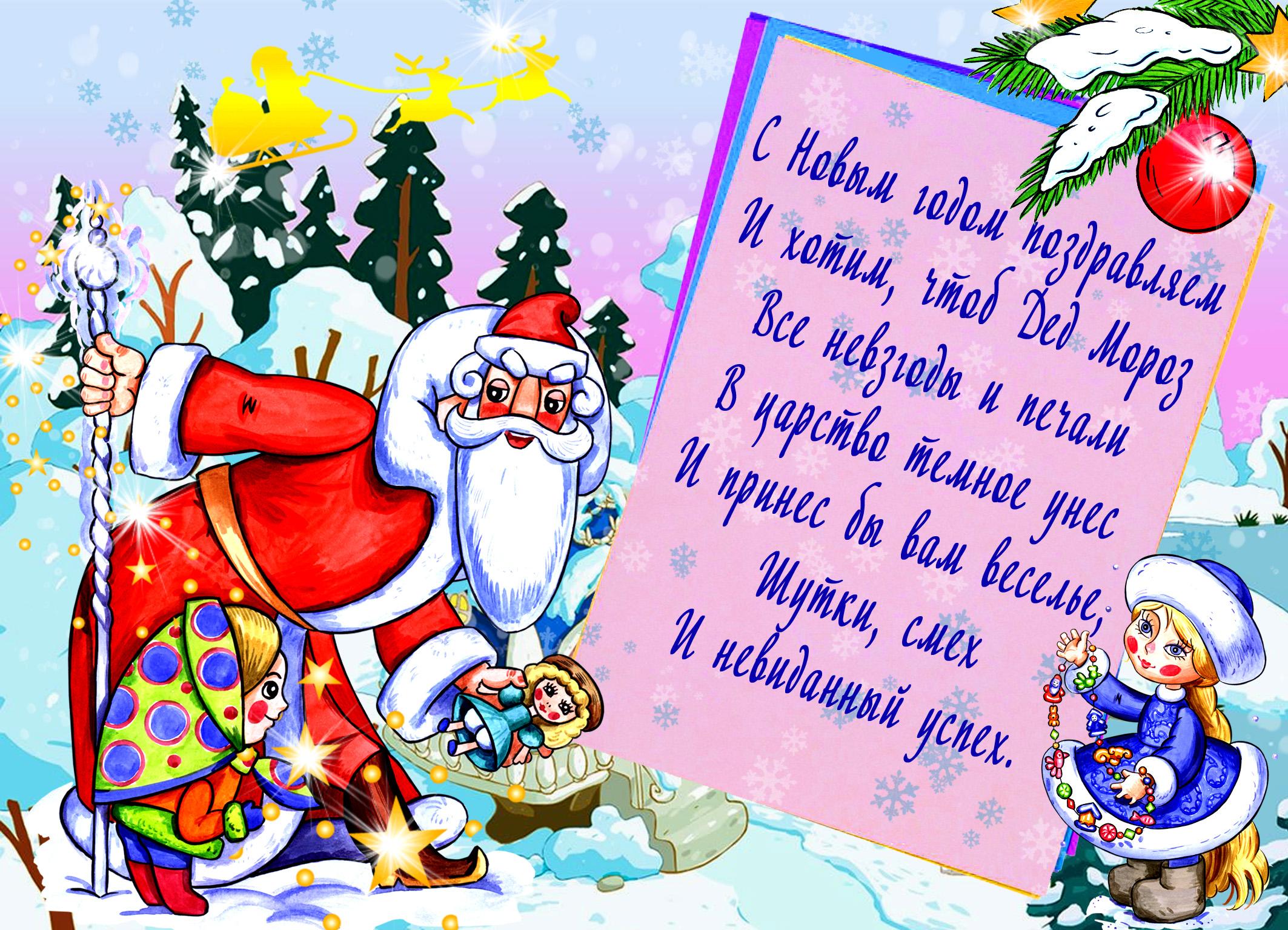 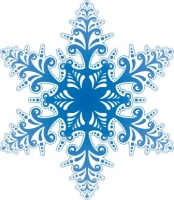 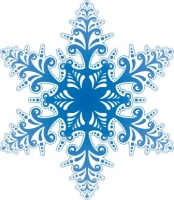 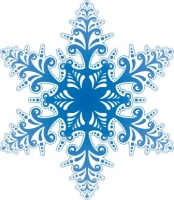 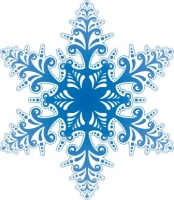 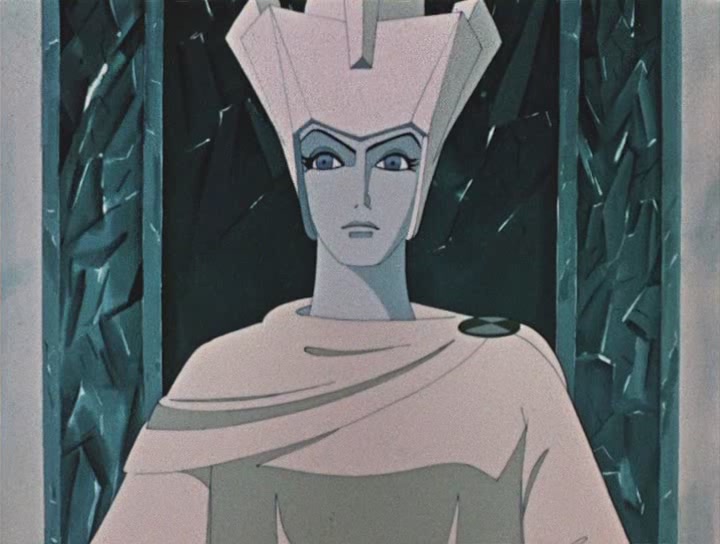 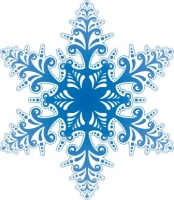 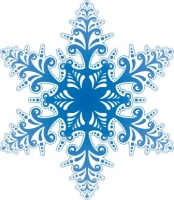 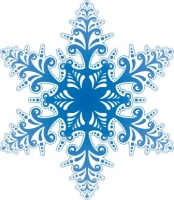 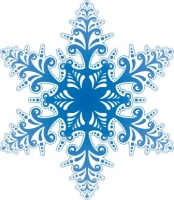 Снежная королева
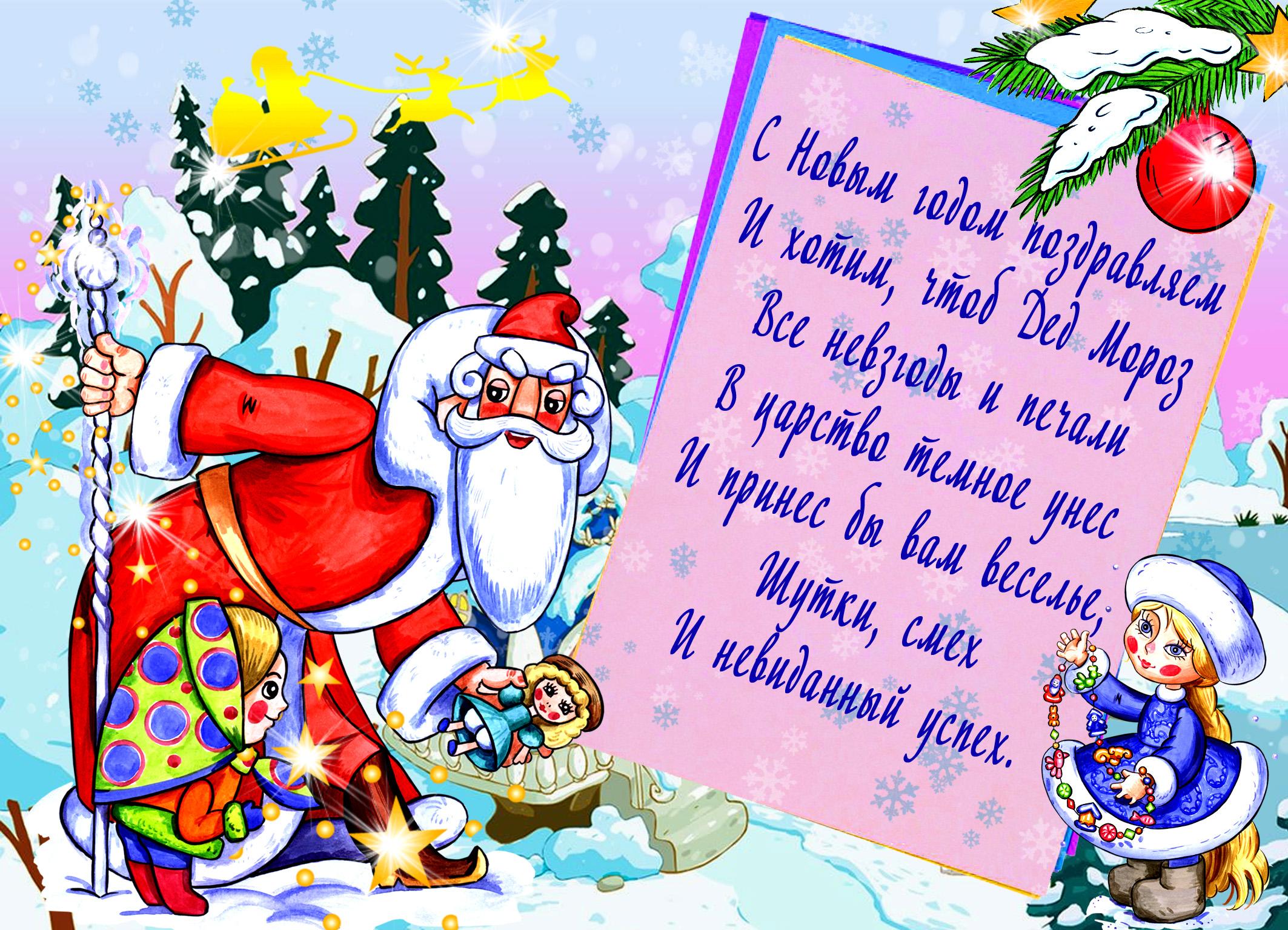 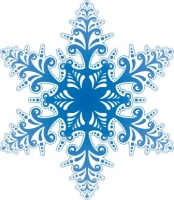 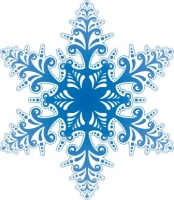 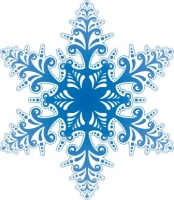 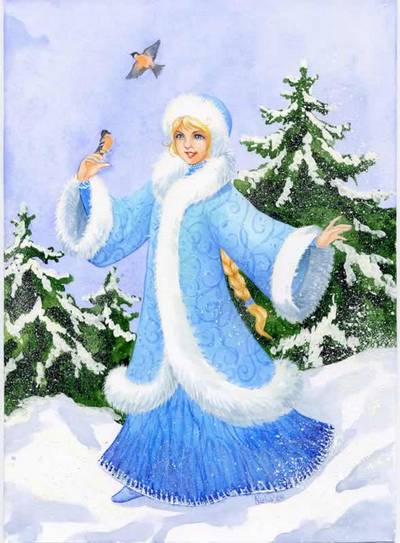 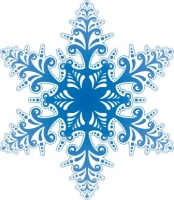 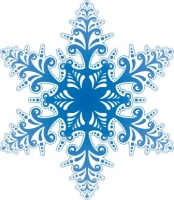 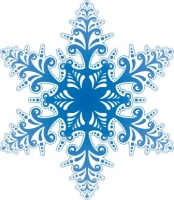 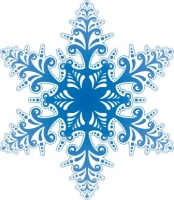 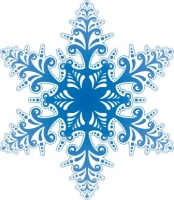 Снегурочка
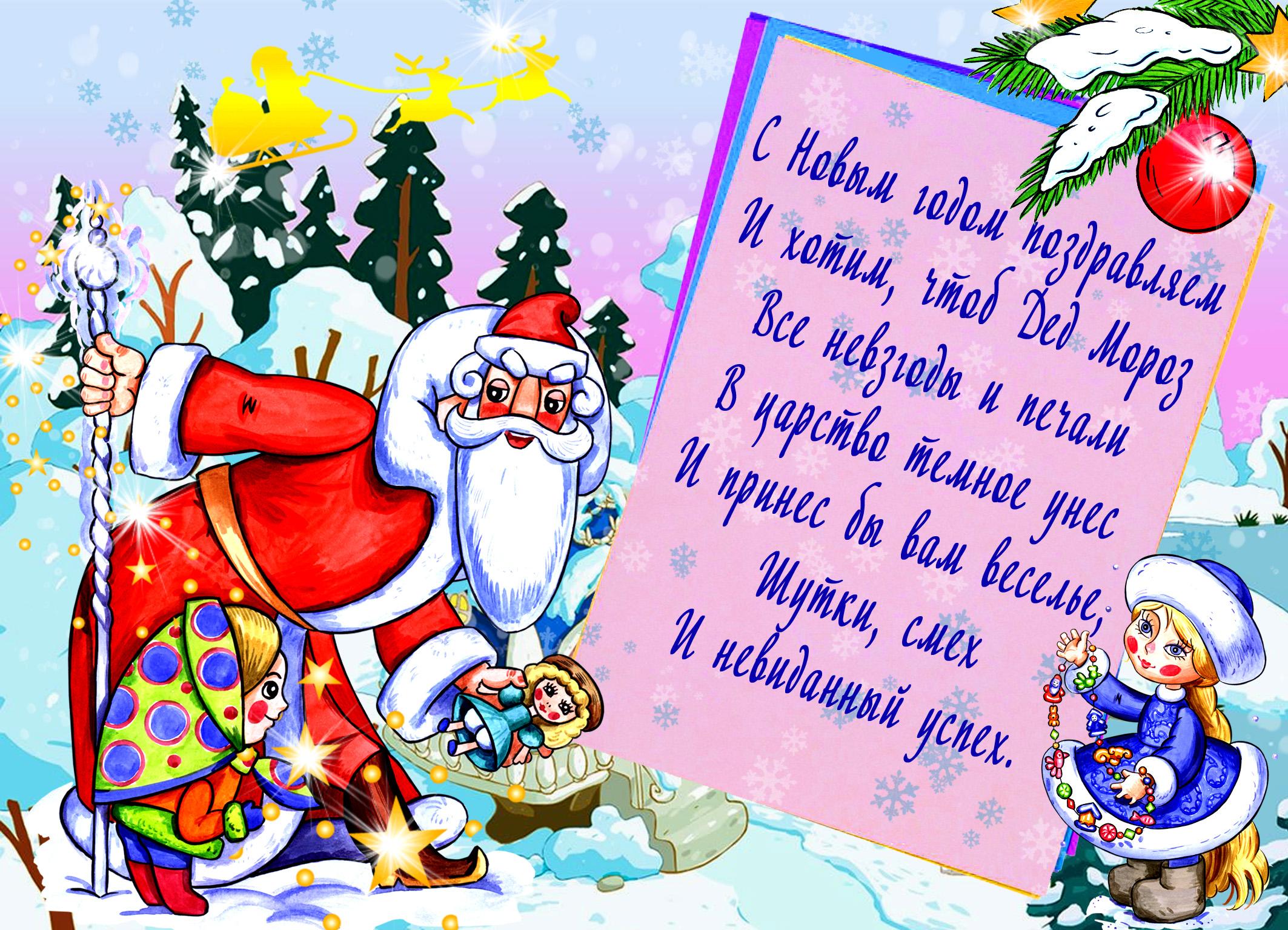 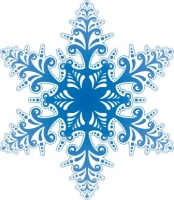 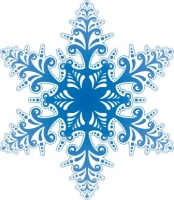 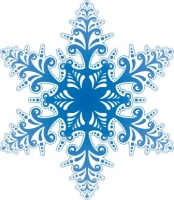 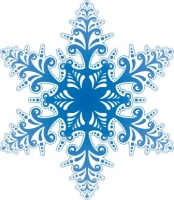 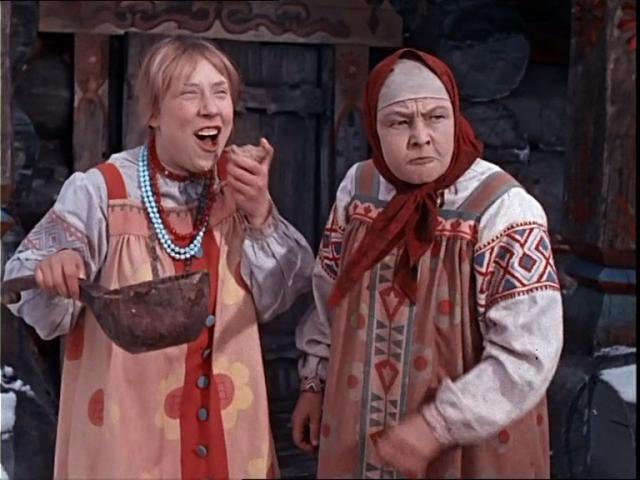 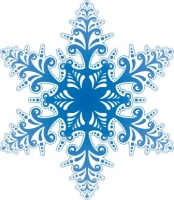 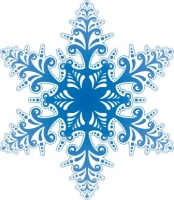 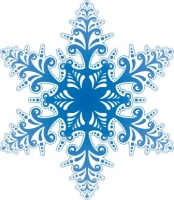 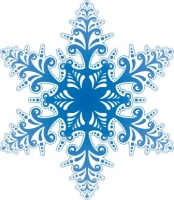 Ленивица и мачеха
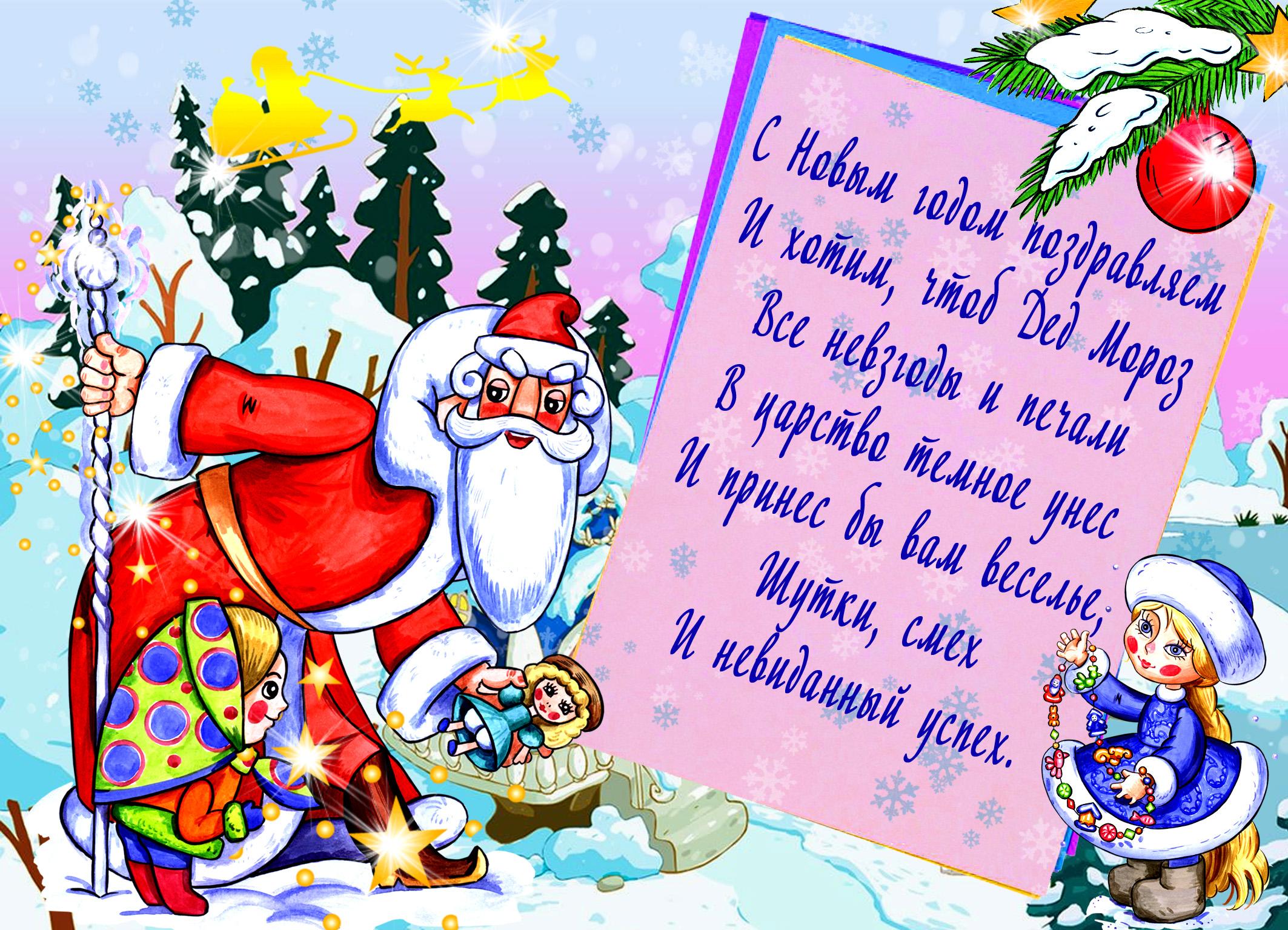 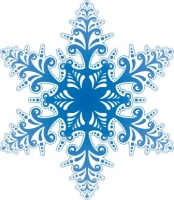 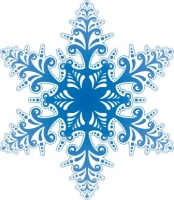 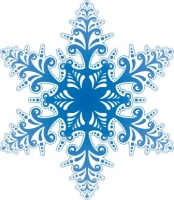 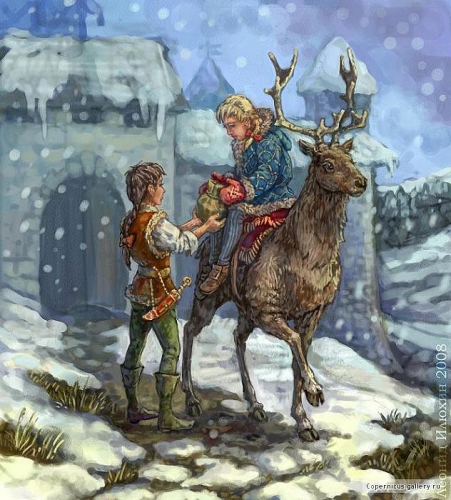 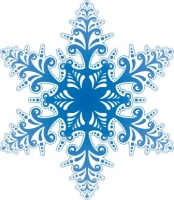 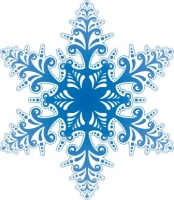 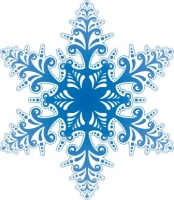 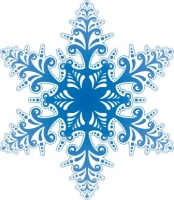 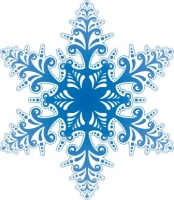 Маленькая разбойница
и Герда
Угадай мелодию
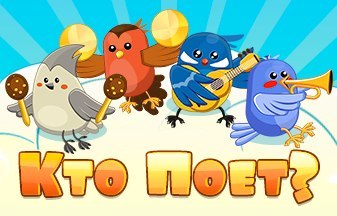 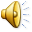 «Что такое Новый год?»
Угадай мелодию
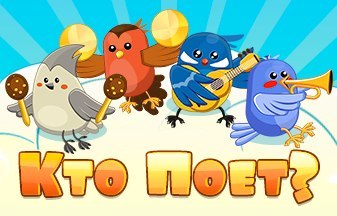 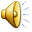 «Три белых коня»
Угадай мелодию
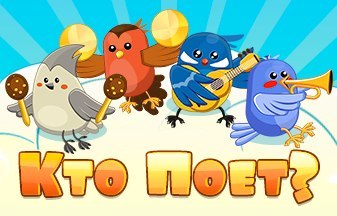 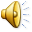 «В лесу родилась ёлочка»
Угадай мелодию
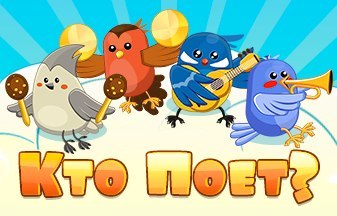 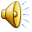 «Снежинка»
Угадай мелодию
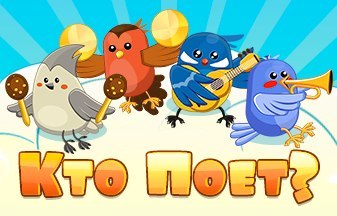 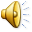 «Маленькой ёлочке холодно зимой»
Назови мультфильм
«Мороз Иванович»
Назови мультфильм
«Ну, погоди!»
Назови мультфильм
«Зима в Простоквашино»
Назови мультфильм
«Дед Мороз и Серый Волк»
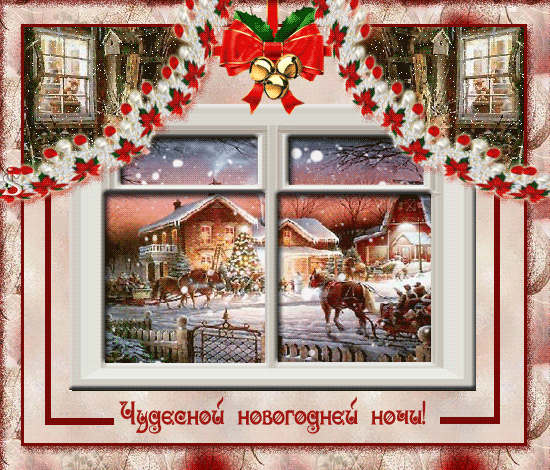 Авторы презентации: Козлова Екатерина Ивановна, учитель начальных классов, воспитатель ГПД, 
Лобанова Маргарита Александровна, воспитатель ГПД МБОУ СОШ №34 г. Твери
Используемые источники:
http://img-fotki.yandex.ru/get/5406/moroz-elena2010.8d/0_51e8c_f7bf3f96_XL.jpg - снегири
http://www.nn.ru/data/forum/images/2011-03/33492411-sneg.jpg - снег
http://protivvirusov.3dn.ru/_si/0/44918181.jpg - рисунок на окне
http://i.pinger.pl/pgr135/c1d34c88001cbe254950cf64/swietaiokazje-bozenarodzenie-1600-3094
.jpg - декабрь
http://blog.censor.net.ua/UserFiles/Image/blog/75/Image/big_1229129869.jpg - Емеля
http://i.allday.ru/uploads/posts/2009-09/1252290174_kazkovi-10.jpg - Дед  Мороз
http://fenixclub.com/uploads/52319/img-253189-84b3db8dff.JPG - Снежная Королева
http://img-fotki.yandex.ru/get/4511/bougonira.104/0_4b1e1_67c889c5_XL - Снегурочка
http://s002.radikal.ru/i198/1012/43/62de4f31e93e.jpg - Морозко
http://dreamworlds.ru/uploads/posts/2011-01/1294643991_2-snowqueenad5.jpg  - маленькая
 разбойница
Аудиофайлы и видео с сайта http://vkontakte.ru 
Фоны:
http://img-fotki.yandex.ru/get/2714/katzk.4/0_1a3db_1c8124b7_XL 
http://cs1069.vkontakte.ru/u720858/8095942/x_cf5a086b.jpg 
http://i076.radikal.ru/0911/a9/d77620636dcet.jpg 
http://www.coollady.ru/puc/4/otkr/04.jpg 
http://www.images-photo.ru/_ph/14/2/567231855.gif